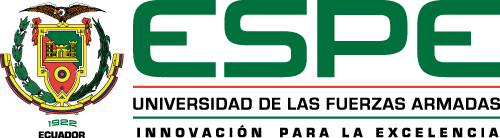 Carrera de Ingeniería en Comercio Exterior y Negociación Internacional
Tema:
“Comparación del mercado de carmín de cochinilla entre Ecuador y Perú y su potencial de comercialización hacia la Unión Europea”
Guamán Lara Jessica Lizbeth
Bonilla Mendoza Victor Eduardo
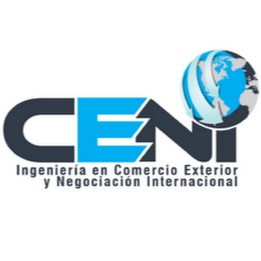 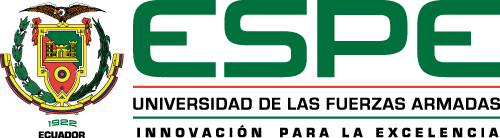 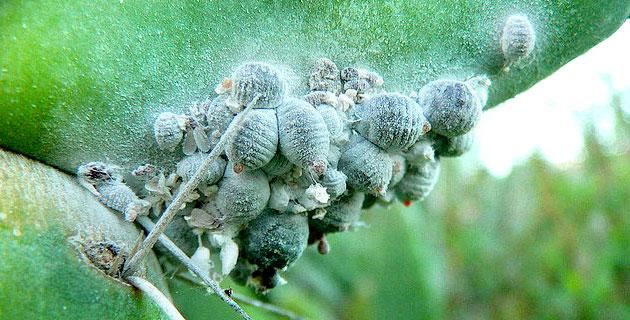 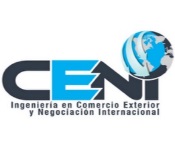 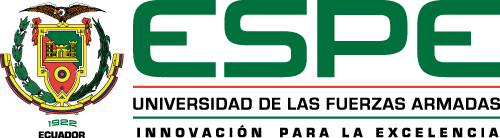 Objetivos
CAPÍTULO I
Identificar requerimientos para consolidar oferta exportable que genere impacto en la exportación y  producción.
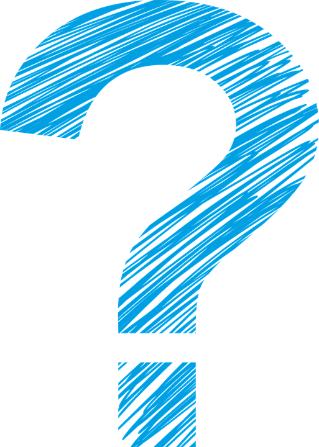 Específicos
1
Determinar prácticas que generan valor agregado
2
Problema de Investigación
3
Analizar el potencial de participación de carmín de cochinilla ecuatoriano
4
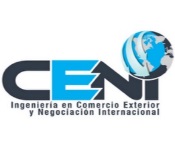 Proponer una matriz que permita evaluar el potencial de participación en el mercado europeo
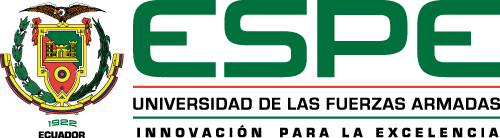 Teorías de soporte
Ventaja Absoluta
Ventaja Comparativa
Teoría monetaria
Teoría pura
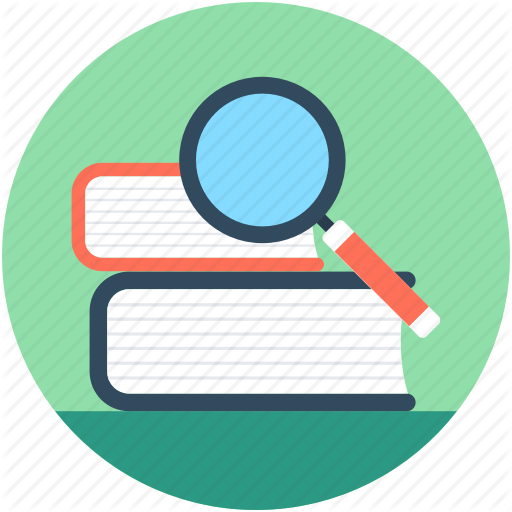 Modelo de Heckscher-Ohlin
Nueva teoría del comercio internacional
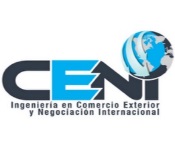 Ciclo de vida internacional
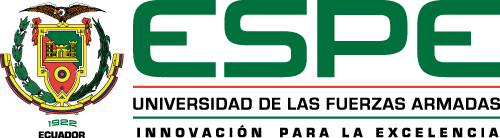 CAPÍTULO II
Tipología de la investigación
Por su finalidad
Aplicada
Metodología
Por las fuentes de información
Documental
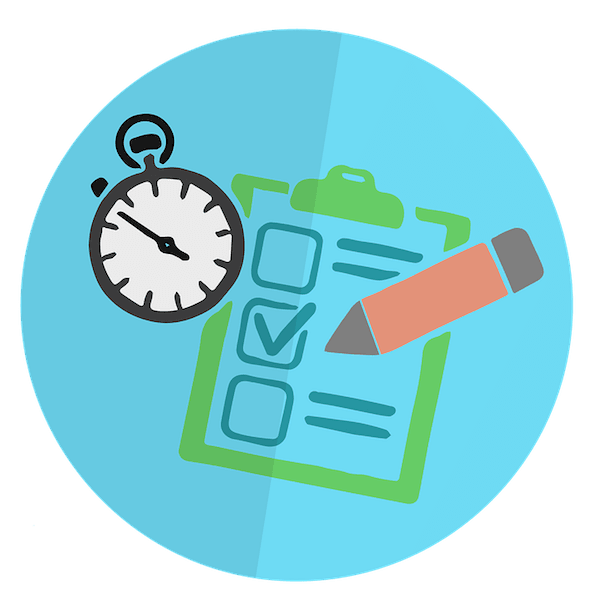 Por las unidades de análisis
Insitu
Instrumentos de investigación
Objeto de estudio
Por el control de las variables
No experimental
Por el alcance
Descriptivo
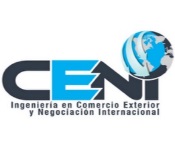 Determinación de variables del entorno
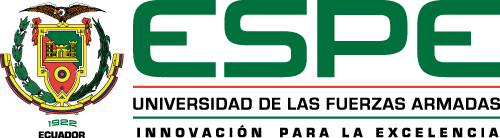 PARTICIPACIÓN DE MERCADO
INDEPENDIENTES
PRODUCCIÓN
DEPENDIENTE
MONTO DE EXPORTACIÓN
VOLUMEN DE EXPORTACIÓN
PRECIO DE EXPORTACIÓN
CALIDAD
TIPO DE CAMBIO
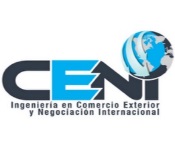 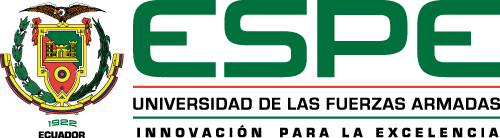 CAPÍTULO III
Análisis de Datos
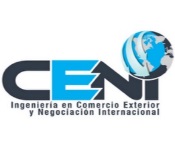 Mercado de colorantes naturales a nivel mundial
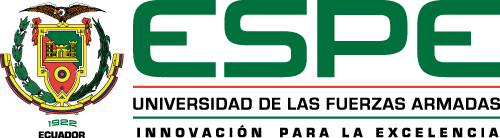 Economías desarrolladas
1272 millones
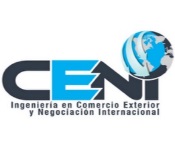 Mercado de colorantes naturales a nivel mundial
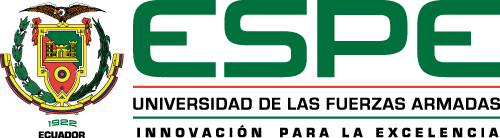 7 pertenecen UE
1568 millones
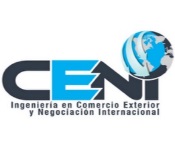 Exportación de colorantes naturales Ecuador – Perú
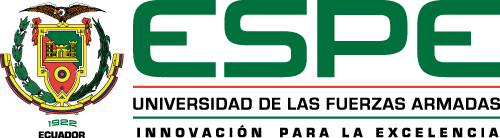 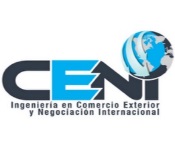 Principales socios comerciales por monto y volumen Ecuador
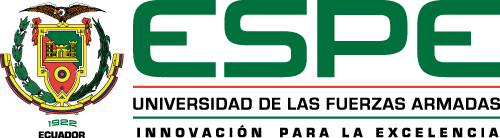 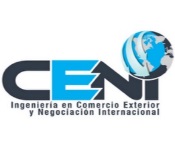 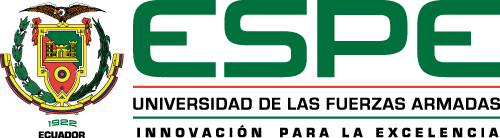 Principales socios comerciales por monto y volumen Perú
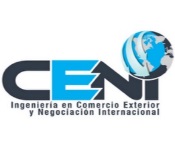 Tasa de crecimiento exportaciones montos vs cantidades Ecuador- Perú 2013-2017
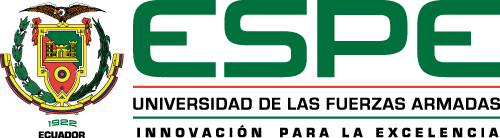 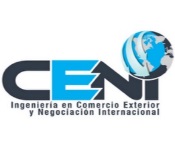 Mapa de potencial de exportación de colorantes naturales
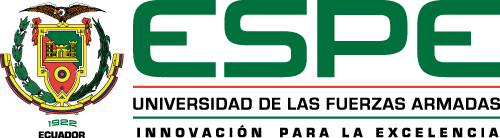 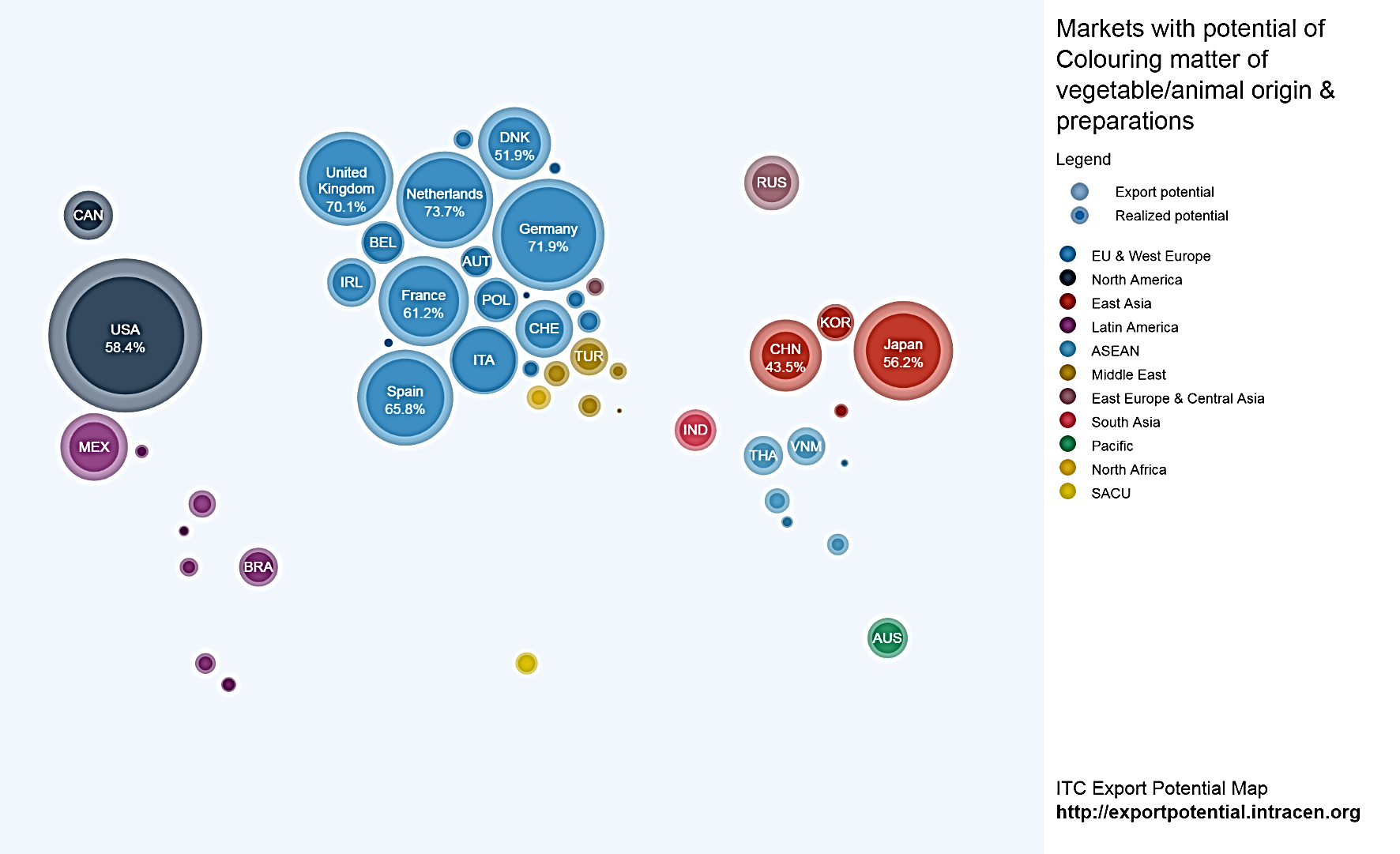 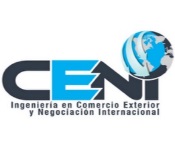 Mercado de la Unión Europea
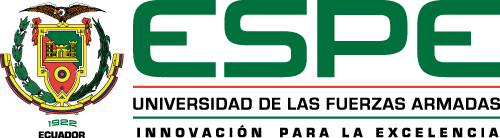 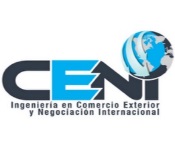 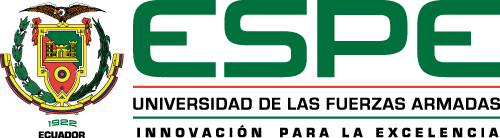 Mercado de carmín
Producción Perú
Estándares de calidad
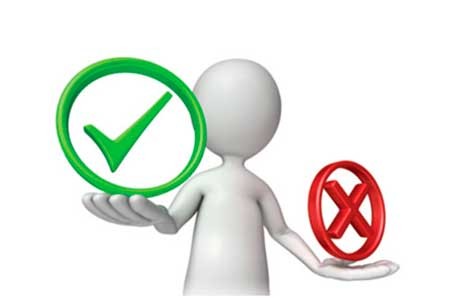 Grado de pureza y contenido de ácido carmínico
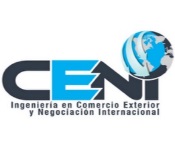 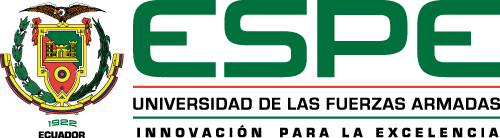 Mercado mundial
7%
15%
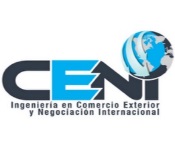 Mercado de la Unión Europea
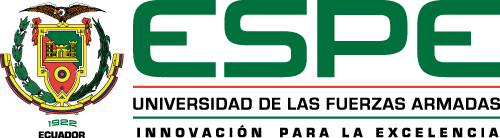 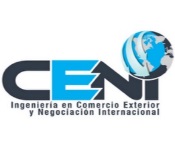 Principales socios comerciales por monto y volumen Ecuador
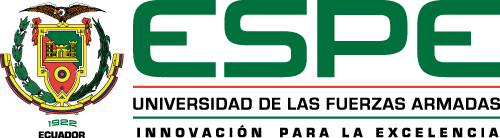 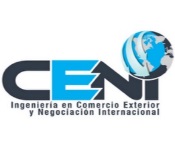 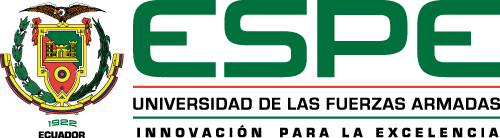 Mercado de carmín
Producción Ecuador
Estándares de calidad
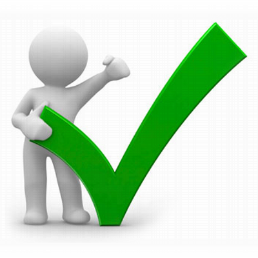 Grado de pureza y contenido de ácido carmínico
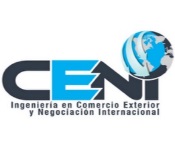 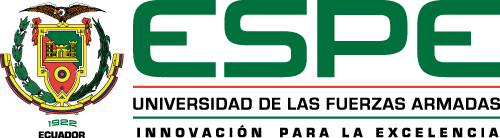 Mercado mundial de carmín de cochinilla
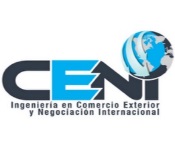 Mercado de la Unión Europea
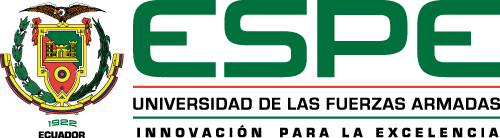 Participación de las importaciones europeas en el período 2013-2017
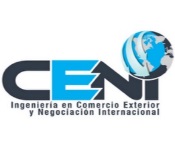 Principales socios comerciales por monto y volumen Ecuador
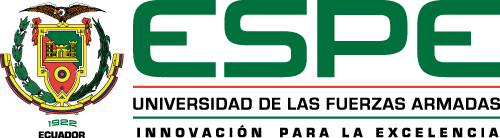 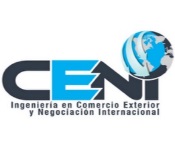 Mercado Europeo de colorantes naturales
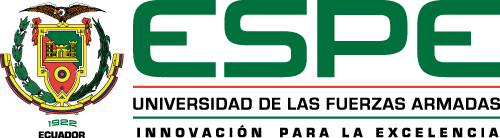 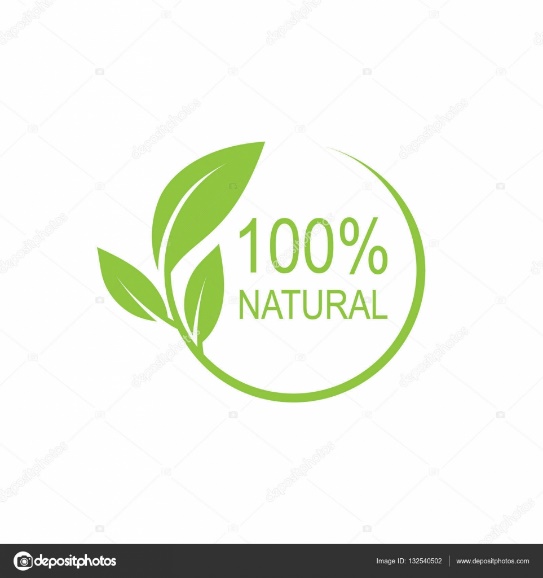 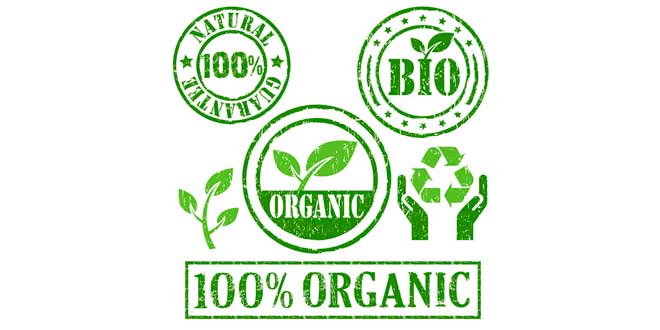 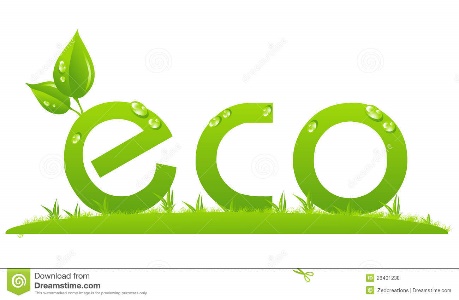 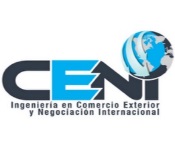 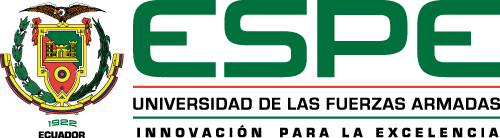 Canales de distribución
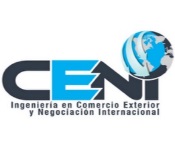 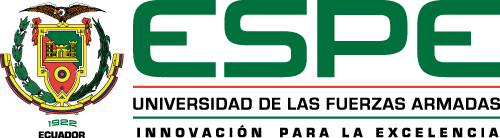 Condiciones y certificaciones
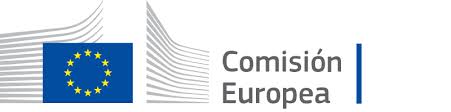 UE 95/45
UE 95/36
UE 128/28
Colorantes utilizados en productos  alimenticios
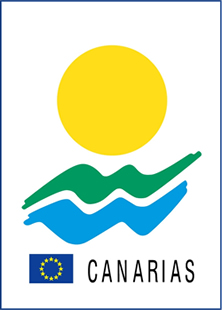 Símbolo Gráfico de las Regiones Ultraperiféricas
RUP
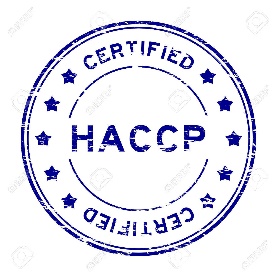 Análisis de Peligros y Puntos Críticos de Control
APPCC
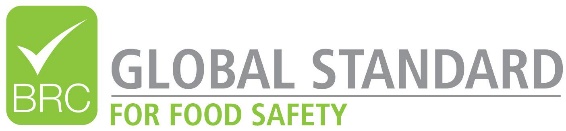 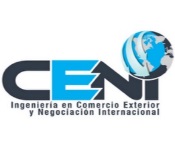 Consorcio Británico de Venta al Público
BRC
Análisis de correlación
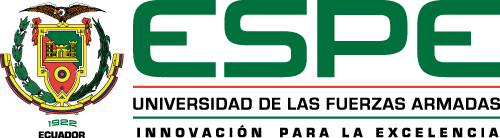 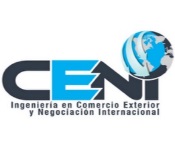 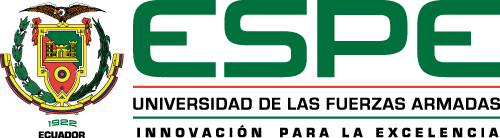 CAPÍTULO IV
Propuesta
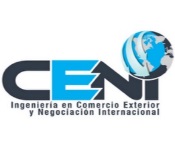 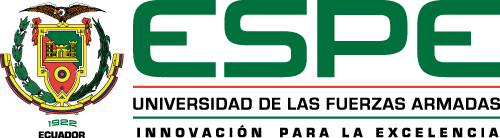 Matriz de evaluación del potencial de participación de mercado
Factores controlables
Factores no controlables
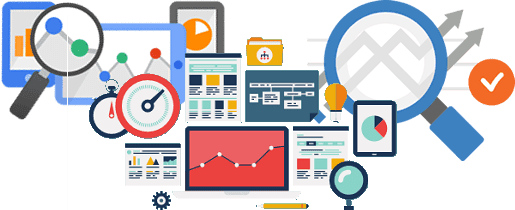 Volumen de exportación
Barreras arancelarias
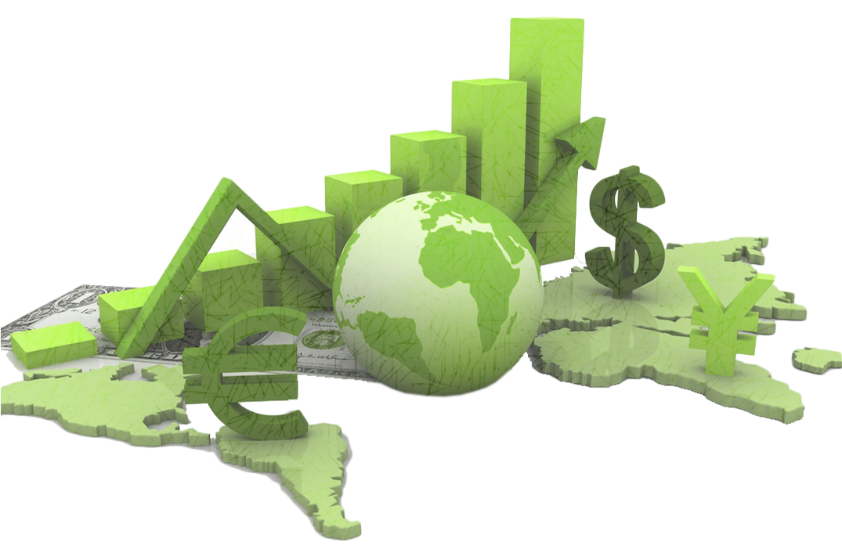 Precio de exportación
Barreras no arancelarias
Calidad
Competencia (oferta)
Valor agregado
Consumo (demanda)
Cadena de suministros
Institucionalidad y asociatividad
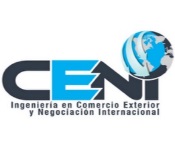 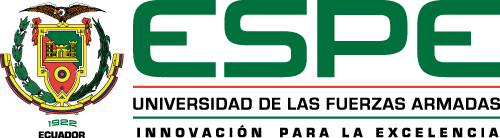 Matriz de evaluación del potencial de participación de mercado
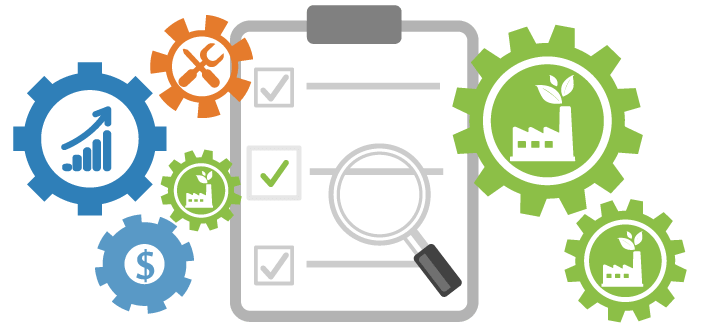 1-5
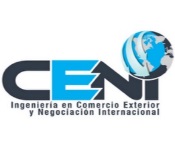 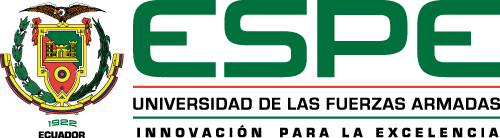 Matriz de evaluación del potencial de participación de mercado
Zona A
Zona B
Zona D
Zona C
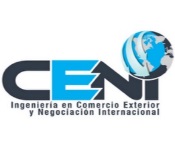 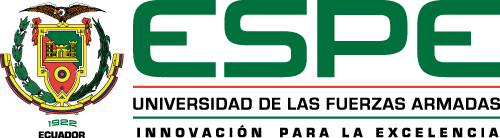 Matriz de evaluación del potencial de participación de mercado Ecuador - Perú
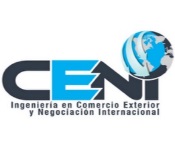 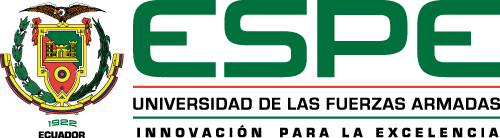 CAPÍTULO V
Conclusiones
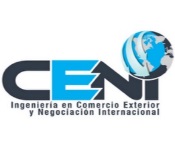 Conclusiones
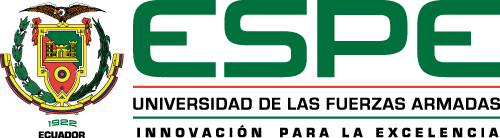 Durante el año 2017 las exportaciones han tenido un crecimiento del 17% para Perú  y del 97.5% para Ecuador.
Ecuador posee potencial para desarrollar la industria de carmín de cochinilla.
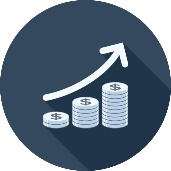 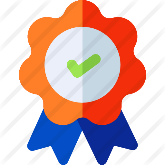 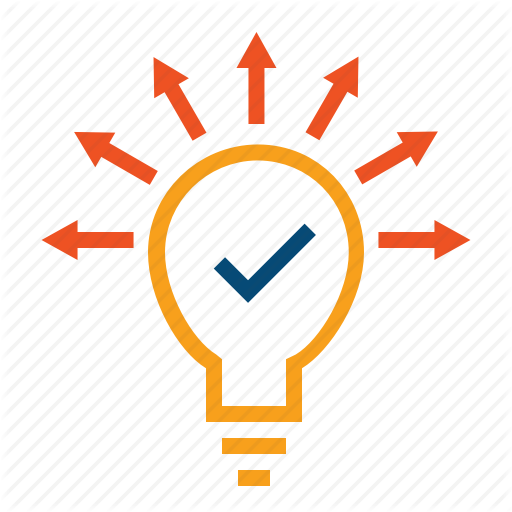 Perú es el referente mundial (85% participación de mercado) en la producción y exportación de productos derivados de carmín de cochinilla.
La Unión Europea es el mercado más atractivo para le exportación de carmín de cochinilla.
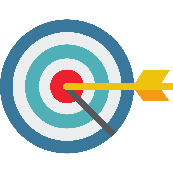 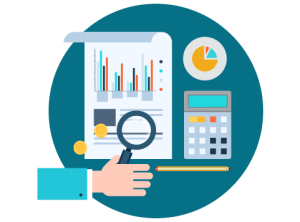 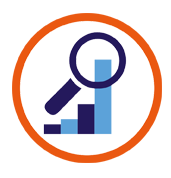 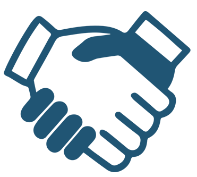 Es necesario el apoyo del Gobierno y de instituciones públicas y privadas para capacitar a los productores de carmín de cochinilla.
La institucionalidad y asociatividad son fundamentales para impulsar el desarrollo del sector en el Ecuador
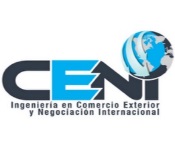